ФІЗИКА
КВАНТОВА ОПТИКА
КВАНТОВА ОПТИКА
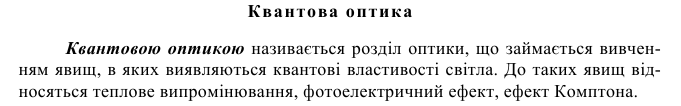 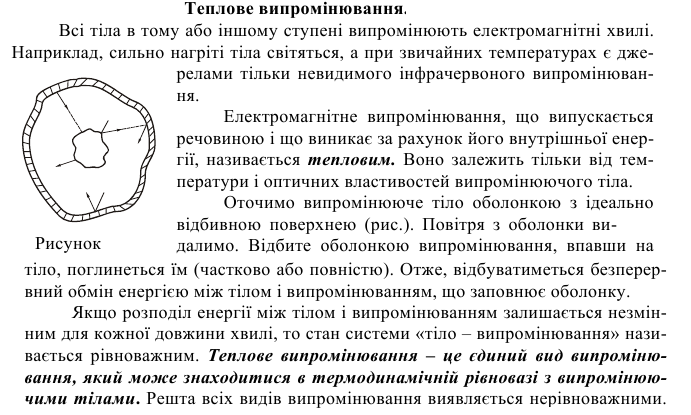 КВАНТОВА ОПТИКА
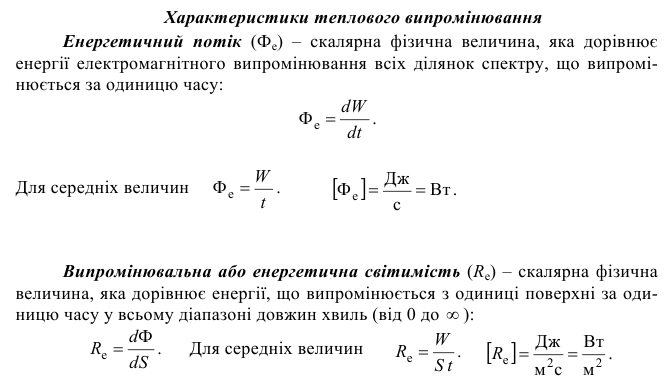 КВАНТОВА ОПТИКА
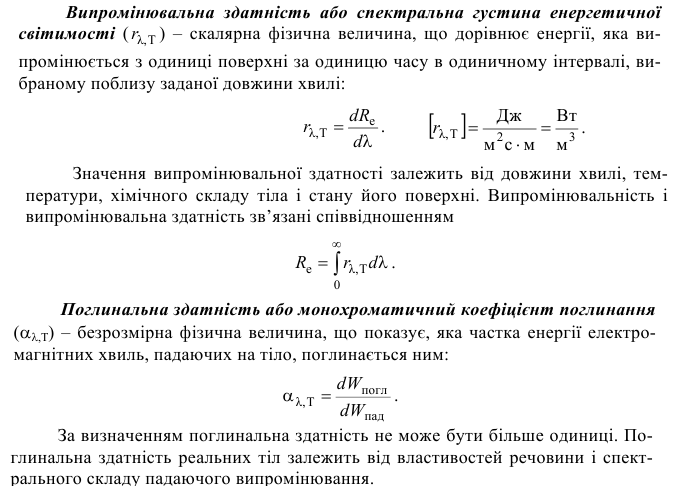 КВАНТОВА ОПТИКА
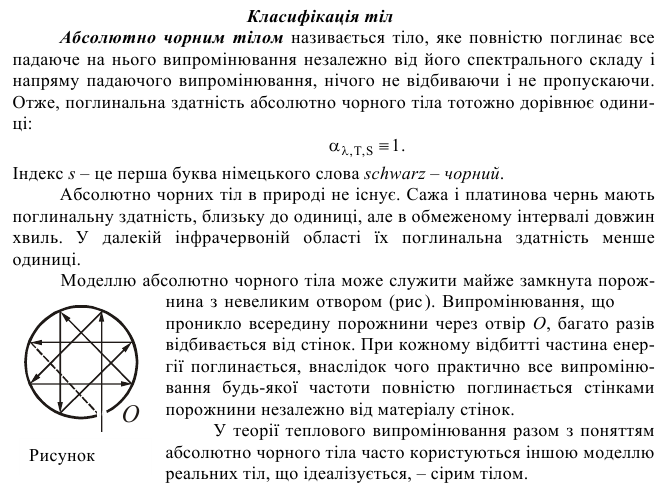 КВАНТОВА ОПТИКА
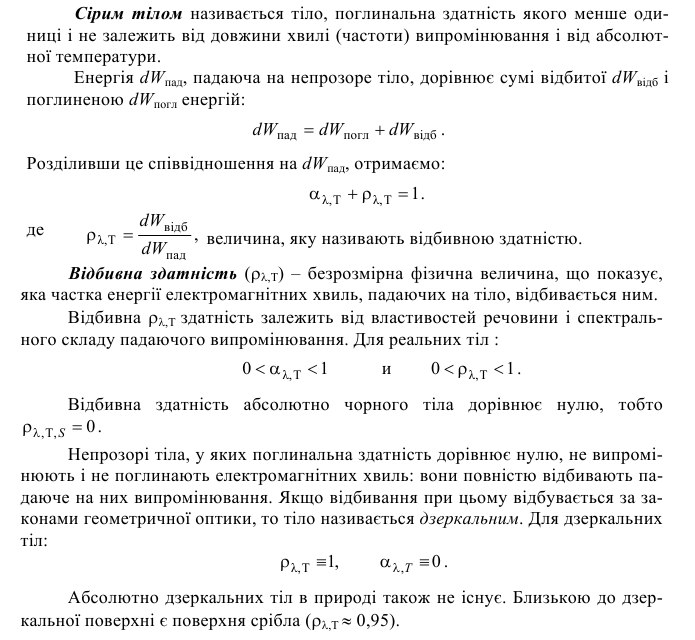 КВАНТОВА ОПТИКА
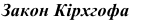 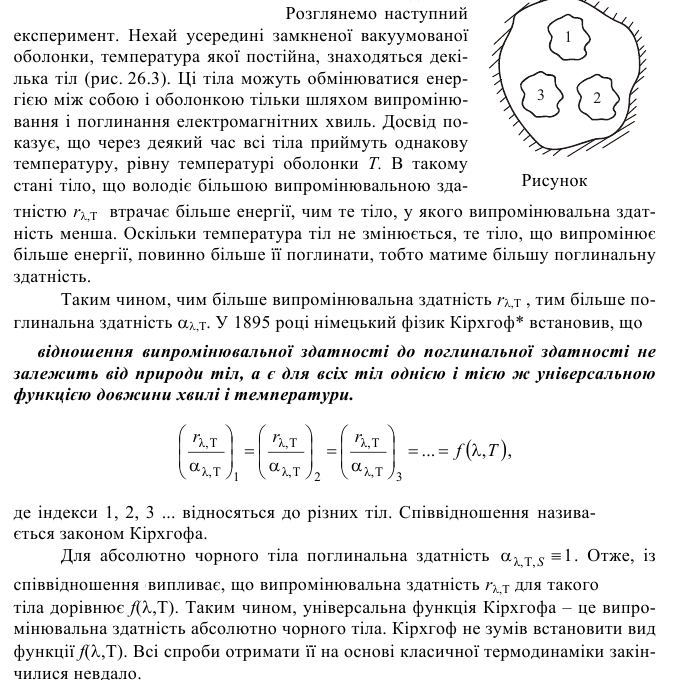 КВАНТОВА ОПТИКА
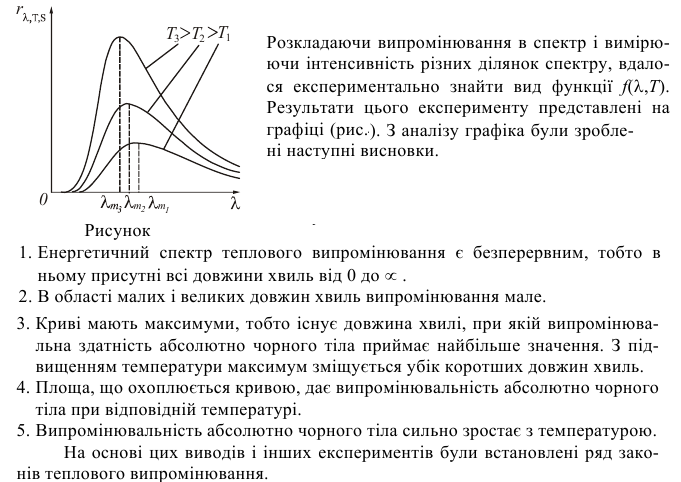 КВАНТОВА ОПТИКА
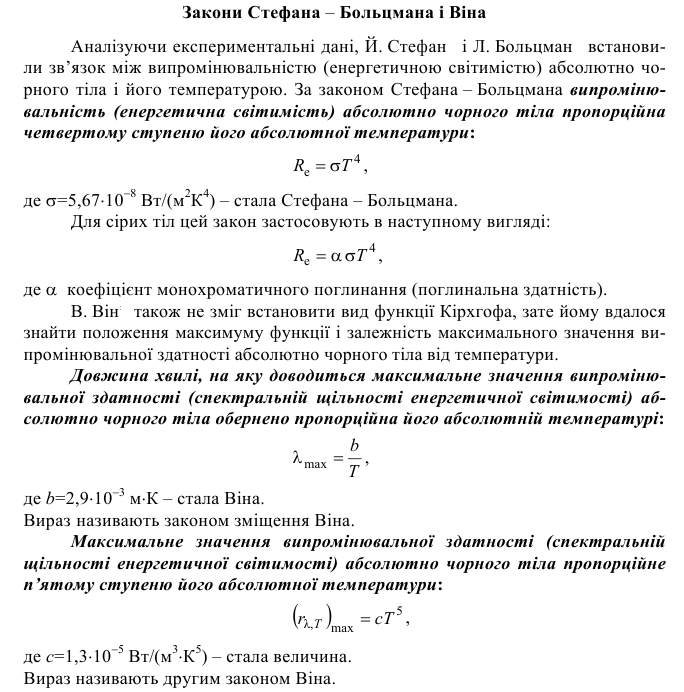 КВАНТОВА ОПТИКА
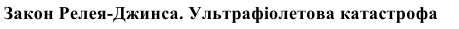 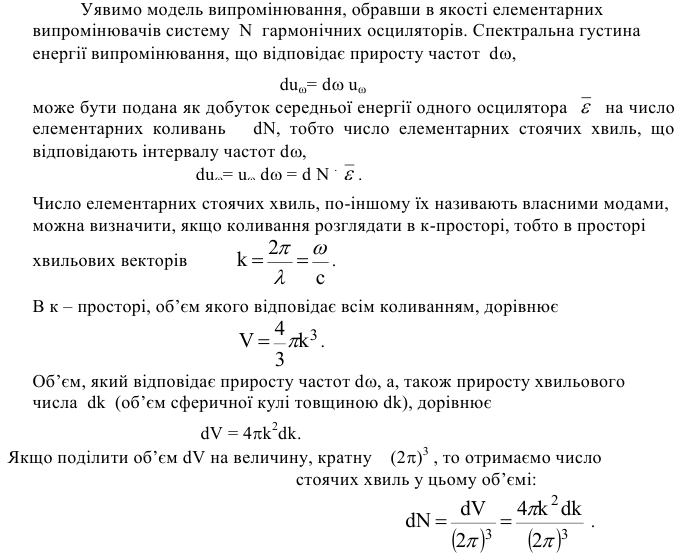 КВАНТОВА ОПТИКА
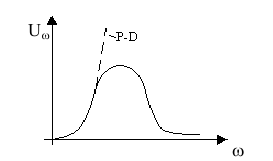 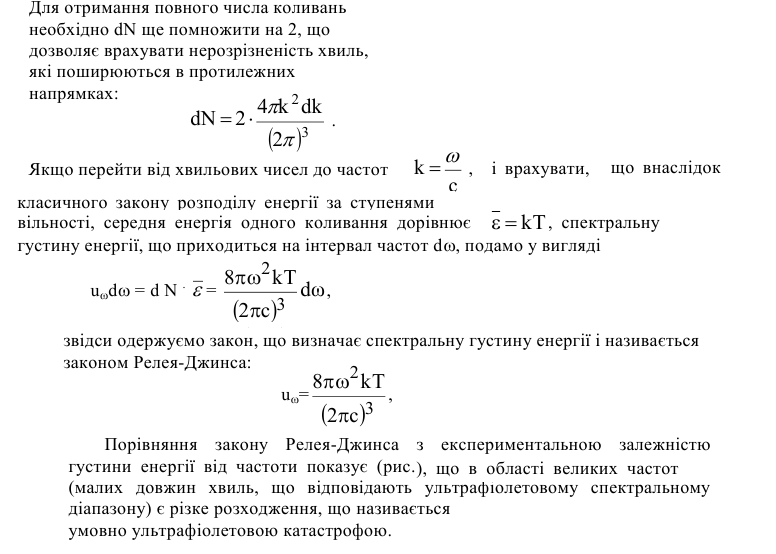 КВАНТОВА ОПТИКА
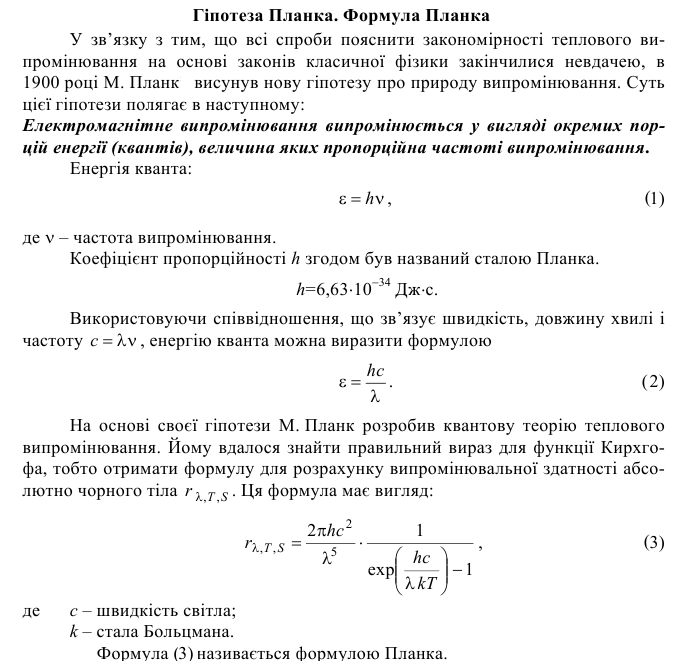 КВАНТОВА ОПТИКА
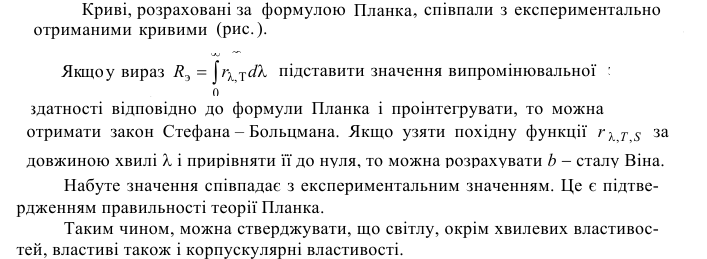 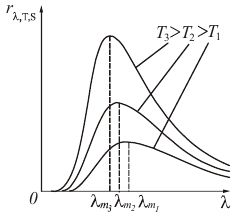 КВАНТОВА ОПТИКА
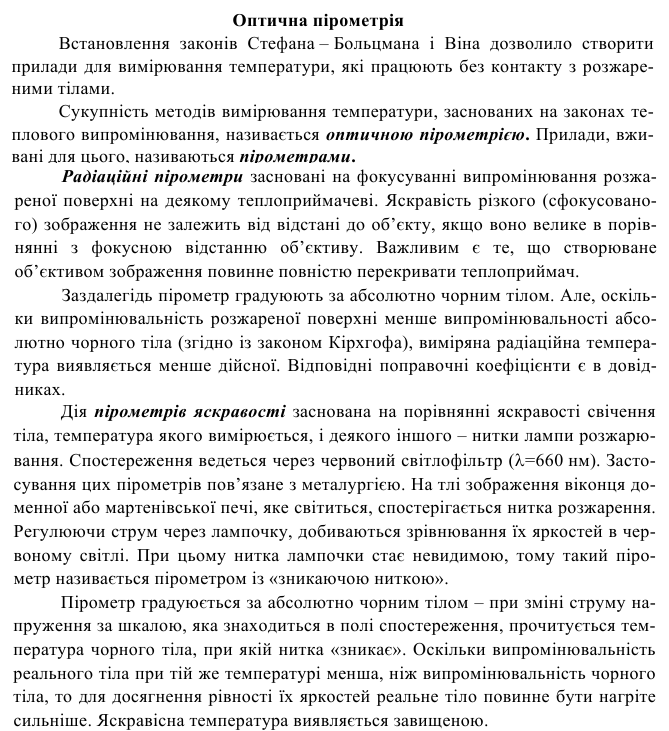 КВАНТОВА ОПТИКА
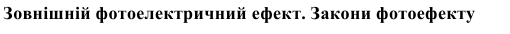 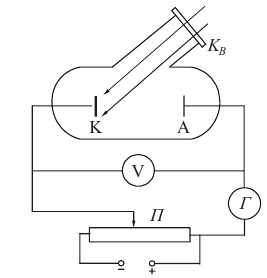 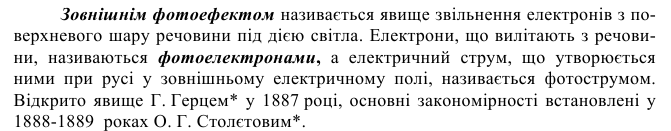 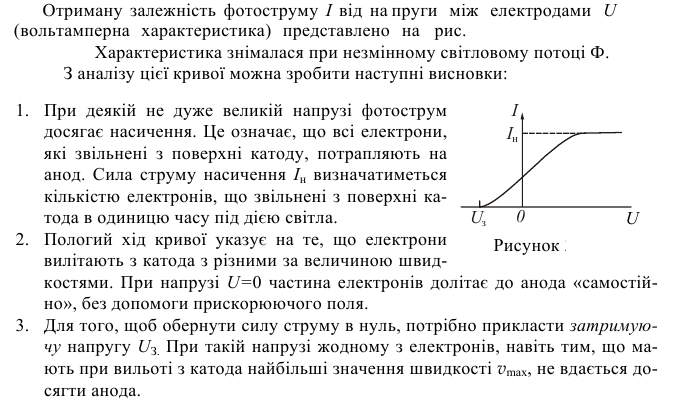 КВАНТОВА ОПТИКА
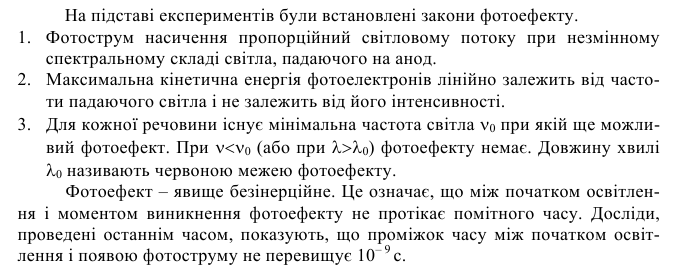 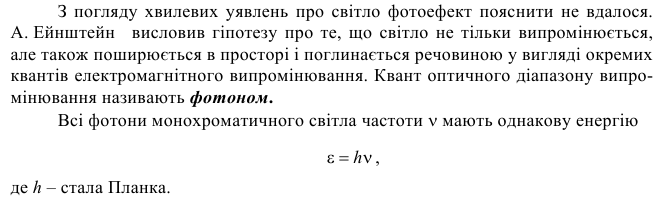 КВАНТОВА ОПТИКА
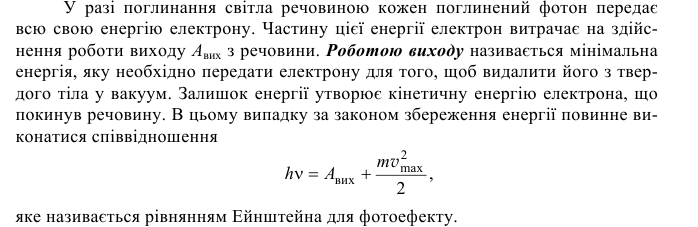 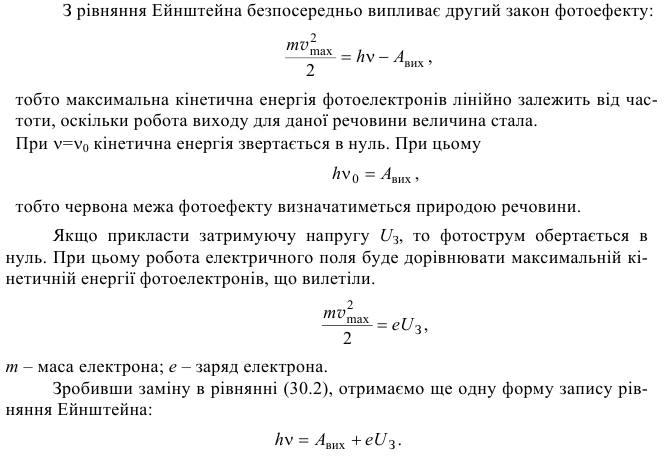 КВАНТОВА ОПТИКА
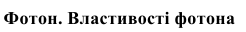 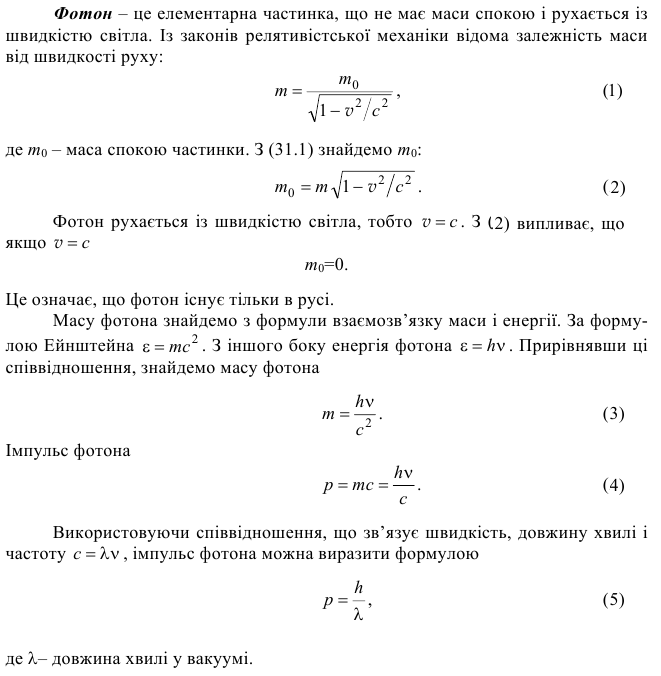 КВАНТОВА ОПТИКА
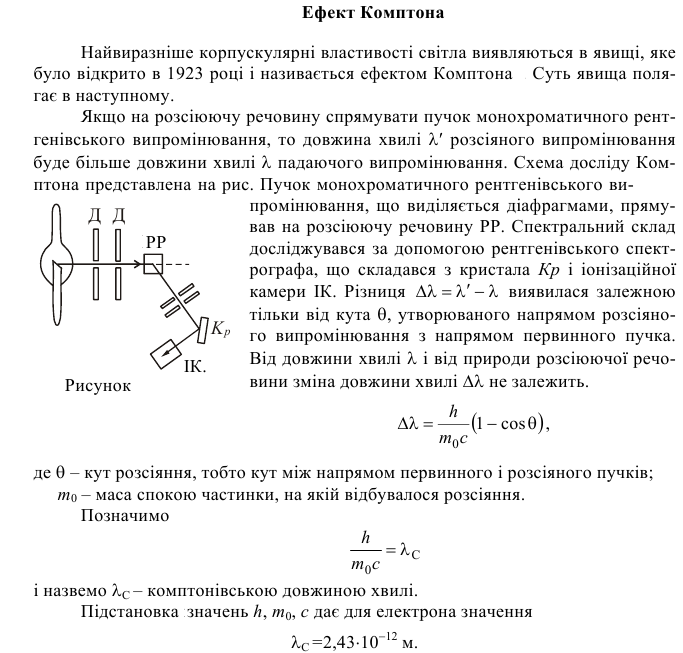 КВАНТОВА ОПТИКА
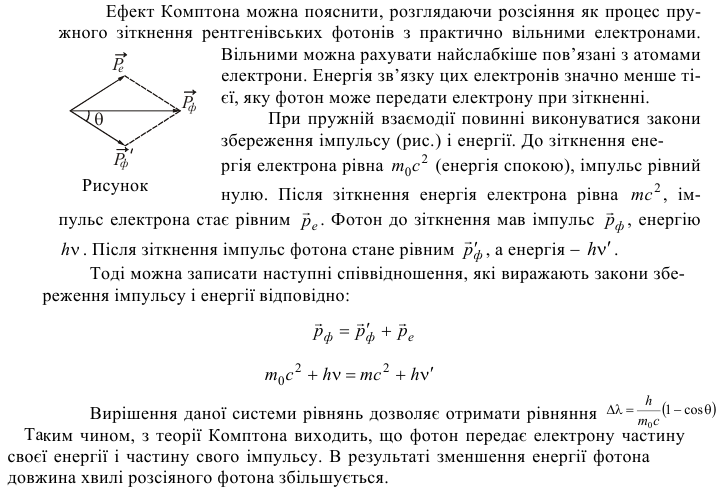